Figure 10.  Evidence for orientation-selective columns in VP, and orientation-nonselective columns in V4v (M1, left ...
Cereb Cortex, Volume 12, Issue 6, June 2002, Pages 647–662, https://doi.org/10.1093/cercor/12.6.647
The content of this slide may be subject to copyright: please see the slide notes for details.
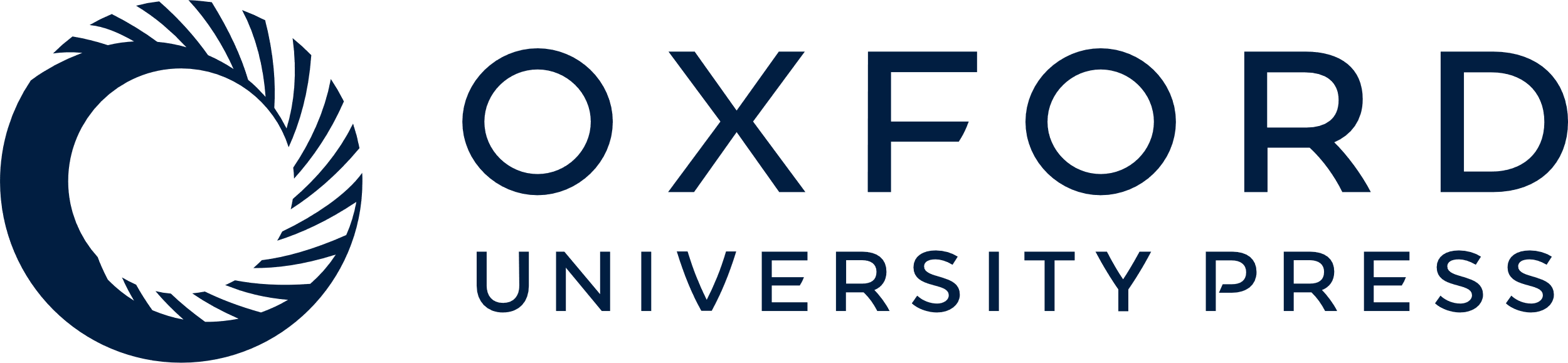 [Speaker Notes: Figure 10.  Evidence for orientation-selective columns in VP, and orientation-nonselective columns in V4v (M1, left hemisphere). (A) Pseudocolor image including high DG activity produced by a 45° grating (red), high DG activity produced by a 135° grating (green), and the cytochrome oxidase staining pattern from the same sections (high cytochrome oxidase = blue). Data were averages from three consecutive sections. The section included most of the anterior bank of the inferior occipital sulcus. (B) Cytochrome oxidase topography from the same sections. The anterior end of the cytochrome oxidase stripes in ventral V2 (blue stripes in A; dark stripes in B) extended for a few millimeters into the posterior fringe of this region, indicating the presumptive boundary between V2v and VP. The location of the presumptive VP/V4v boundary was based on a change in the cytochrome oxidase density.


Unless provided in the caption above, the following copyright applies to the content of this slide: © Oxford University Press]